Erfaringer fra IC Drammen
Ragnhild Saarem
Kort om meg
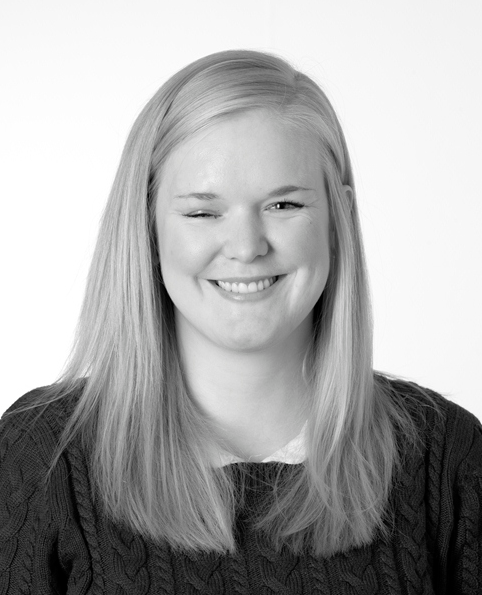 32 år
Ferdig med master fra NTNU i 2014
Bygg og miljøteknikk – retning konstuksjon/geoteknikk
Sommerjobber underveis i studiet i Statens Vegvesen og Geovita
Startet i Norconsult AS etter ferdig i Trondheim
2021-11-11
2
Kort om prosjektet
2014 – Pågående
Ny jernbane mellom Drammen stasjon og Sundhaugen/Sundland
Nytt Dobbeltspor for Vestfoldbanen til Kobbervikdalen/Gulliksrud
Hovedplan, Detaljplan og Byggeplan
Arbeidsgrunnlag og oppfølging
Totalentreprisegrunnlag
Modellbasert prosjekt
Entreprise for setnings- og rystelsesmålere

https://www.youtube.com/watch?v=S0ivkE-cEhg
2021-11-11
3
2021-11-11
4
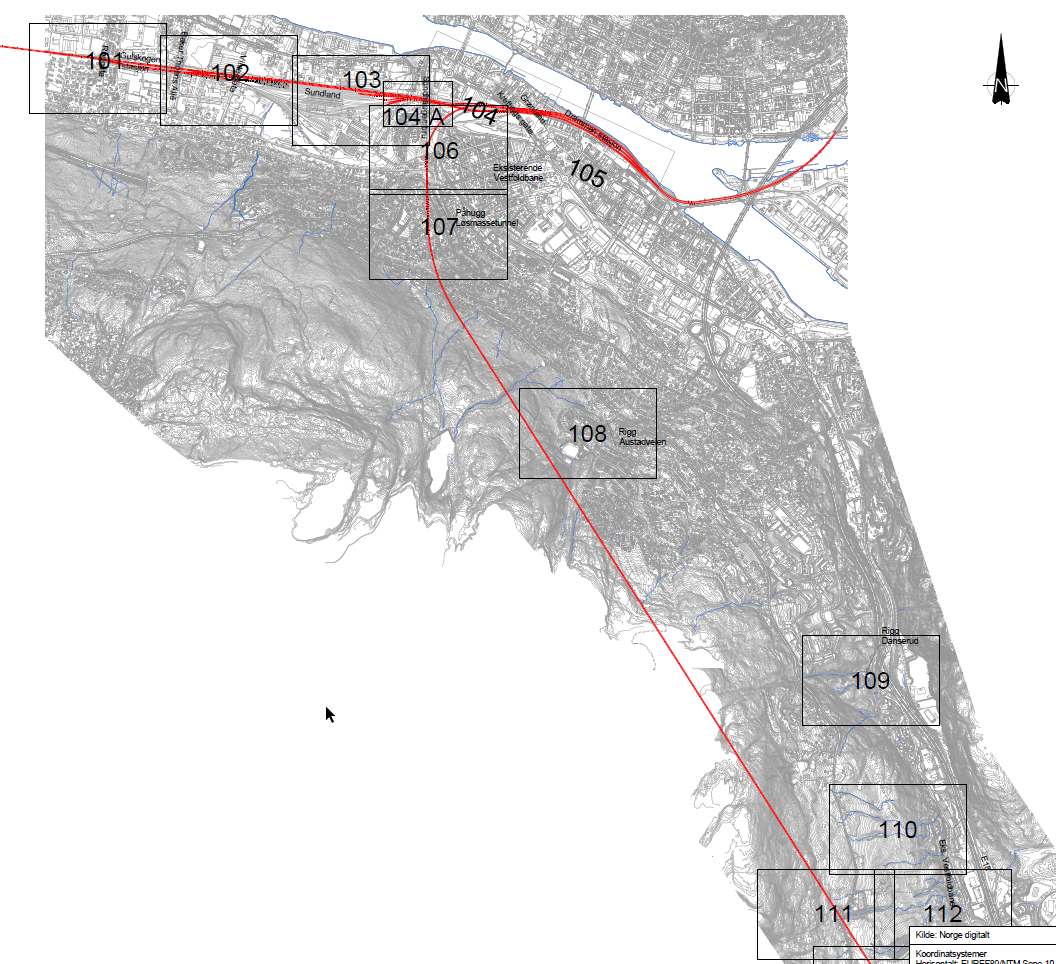 Geoteknikk i prosjektet - Grunnforhold
Startet med å sette ut GU for vurdering av traséalternativer
Utviklet til omfattende program for GU etter hvert
Brukte ny metode for opptak av prøver i morenemasser
Fått satt ut poretrykksmålere og brønner som logger poretrykk
Prosjektområdet er stort – varierende lagdeling
Stedvis bløt og kvikk leire
Store dybder til berg
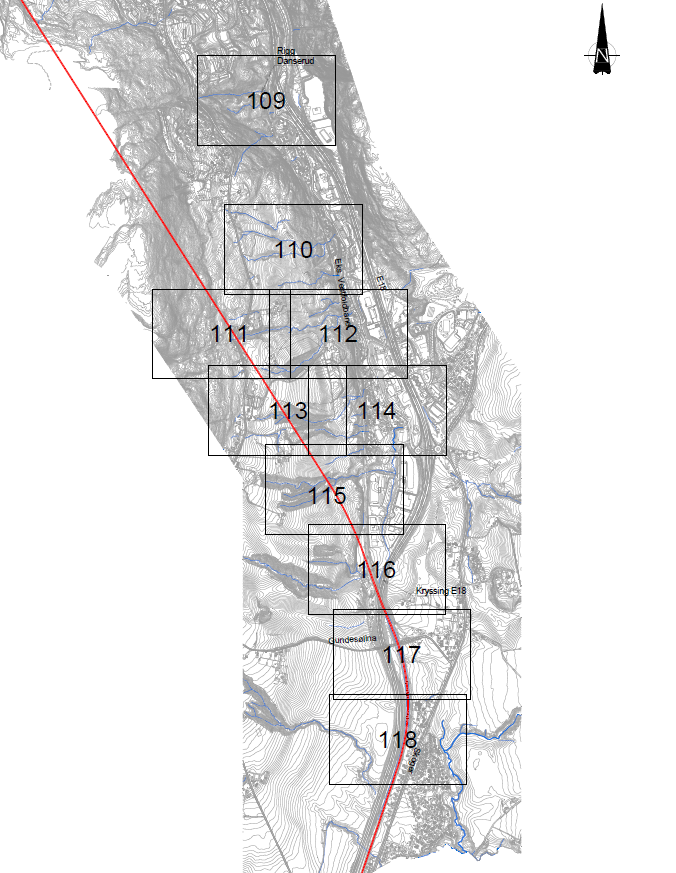 2021-11-11
5
Geoteknikk i prosjektet
Ikke veldig avanserte eller nyskapende metoder, men veldig mange byggegroper og utfordrende anleggsgjennomføring
Veldig tverrfaglig – mange fag å huske på/ta hensyn til
Må ha bane i drift – mange faser
Krysse bane i drift – både med No-dig samt spunting og graving i brudd
Vanntette byggegroper i alle faser
Valg av riktig løsning for byggegropssikring
Langt til berg
Innvendig avstivning i alle spuntgroper
Lange peler
Mye eksisterende konstruksjoner og infrastruktur «i veien» og tette på
Ny Bybru – tilkobling annet prosjekt
Midlertidig gangbru
Prøvespunting og –peling for rystelser
2021-11-11
6
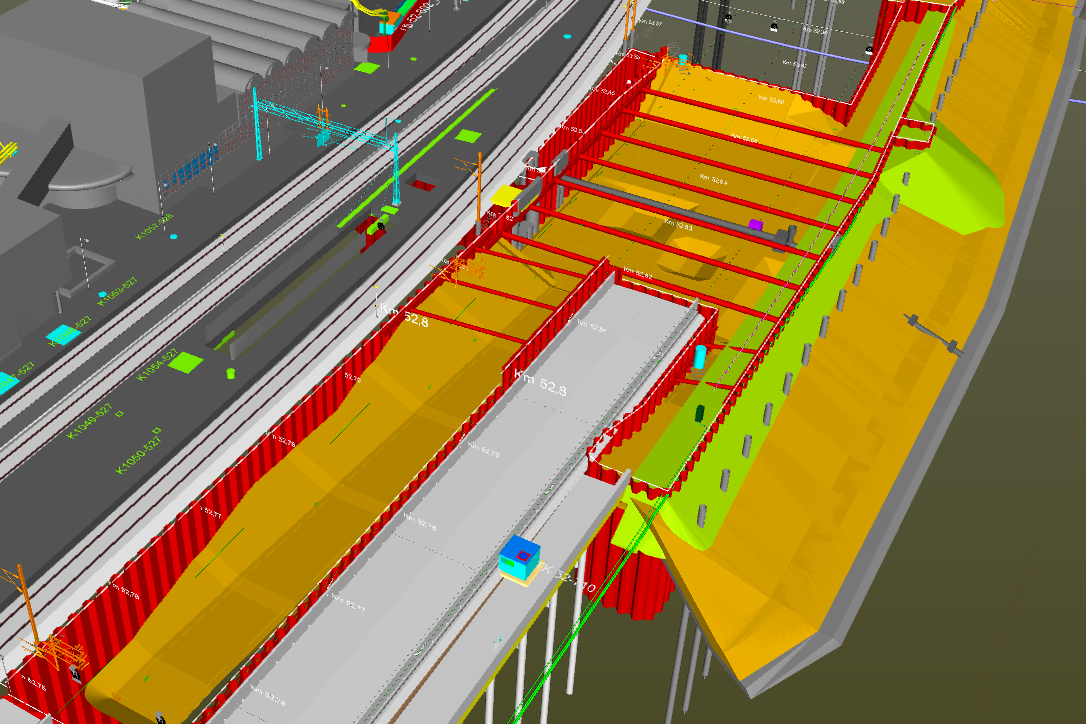 Drammen stasjonSkal bygge nye spor og plattformer samt ny personundergang i 2 etapper mens det er spor i drift rett bak spuntveggSkal også etableres nye Jernbanekaia
2021-11-11
7
Utvidelse GrønlandsundergangenMå utvide kulvert for nytt sporMye eksisterende i bakkenMå legge om masse infrastruktur før man kan etablere byggegrop
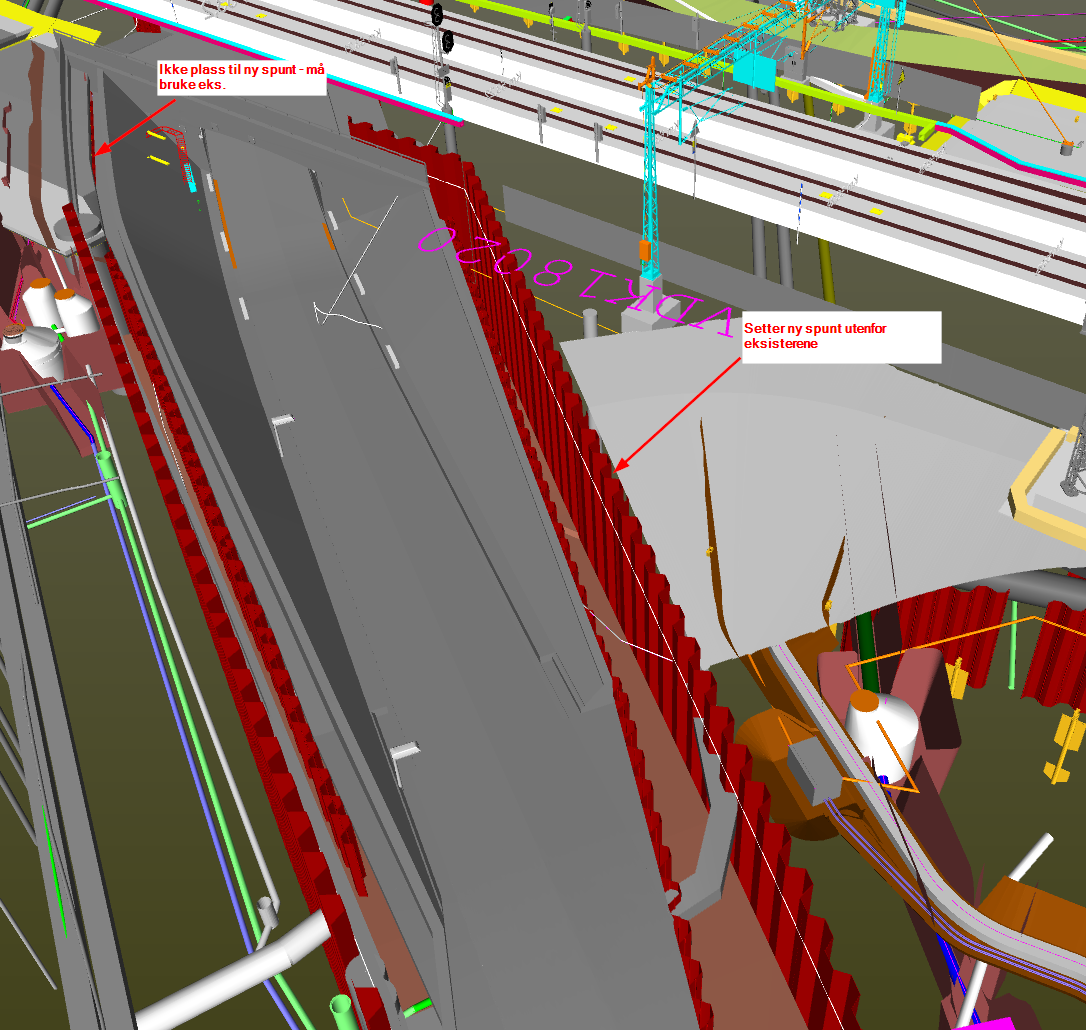 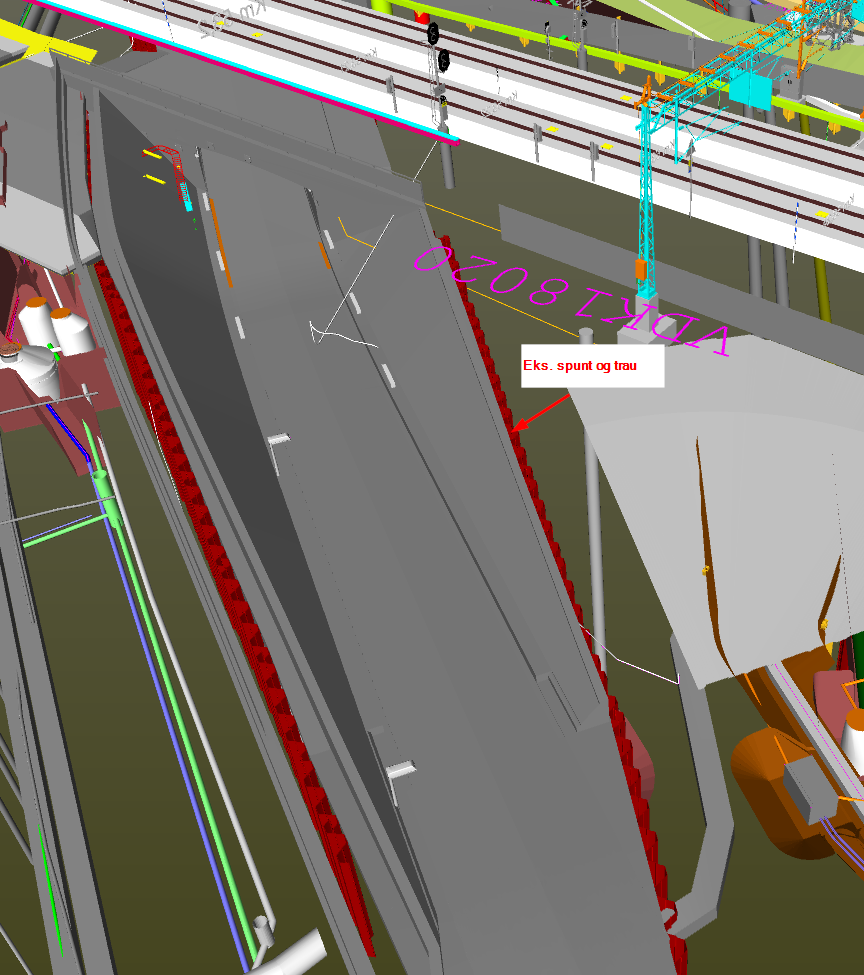 2021-11-11
8
Utvidelse GrønlandsundergangenMå utvide kulvert for nytt sporMye eksisterende i bakkenMå legge om masse infrastruktur før man kan etablere byggegrop
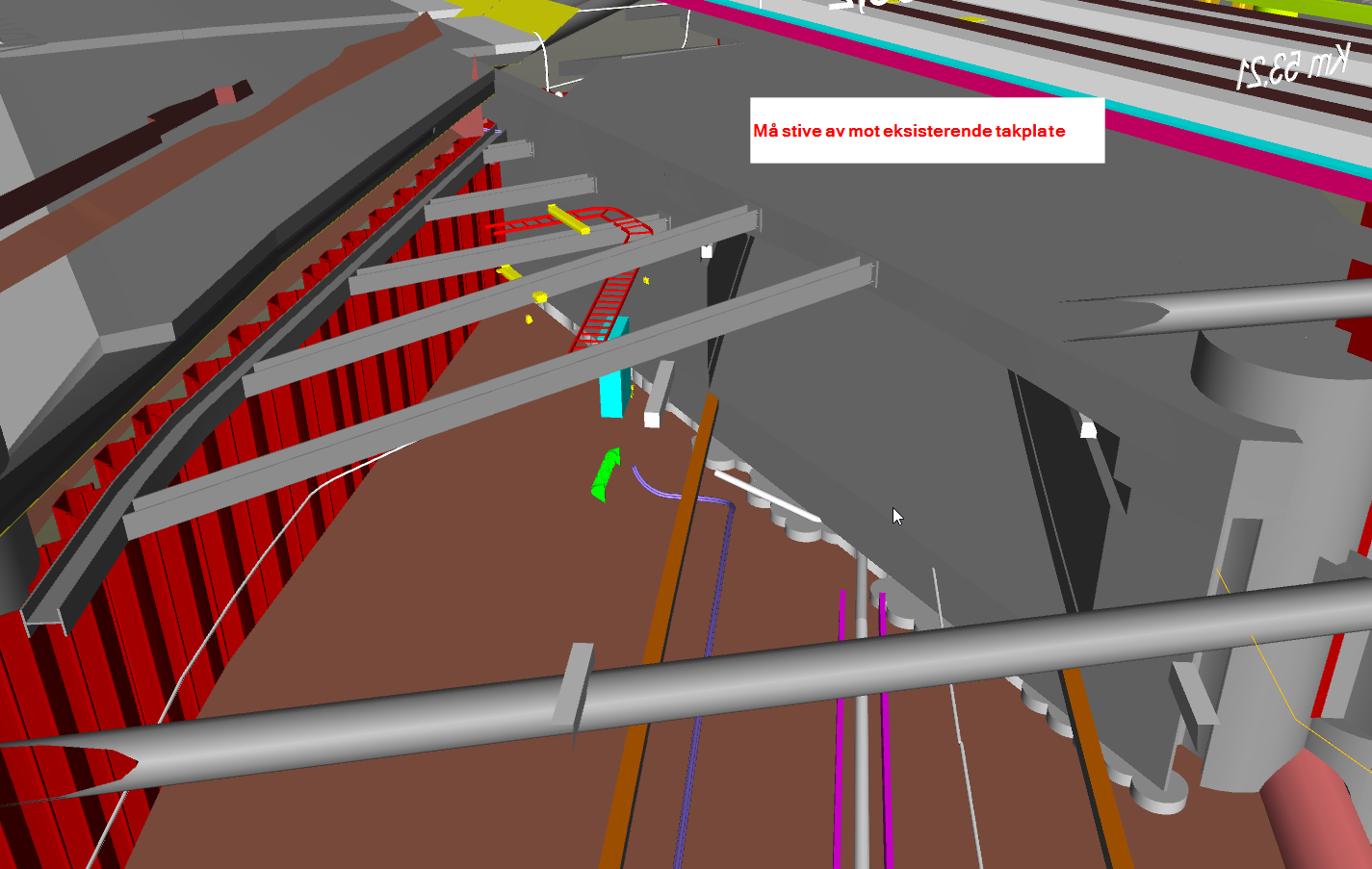 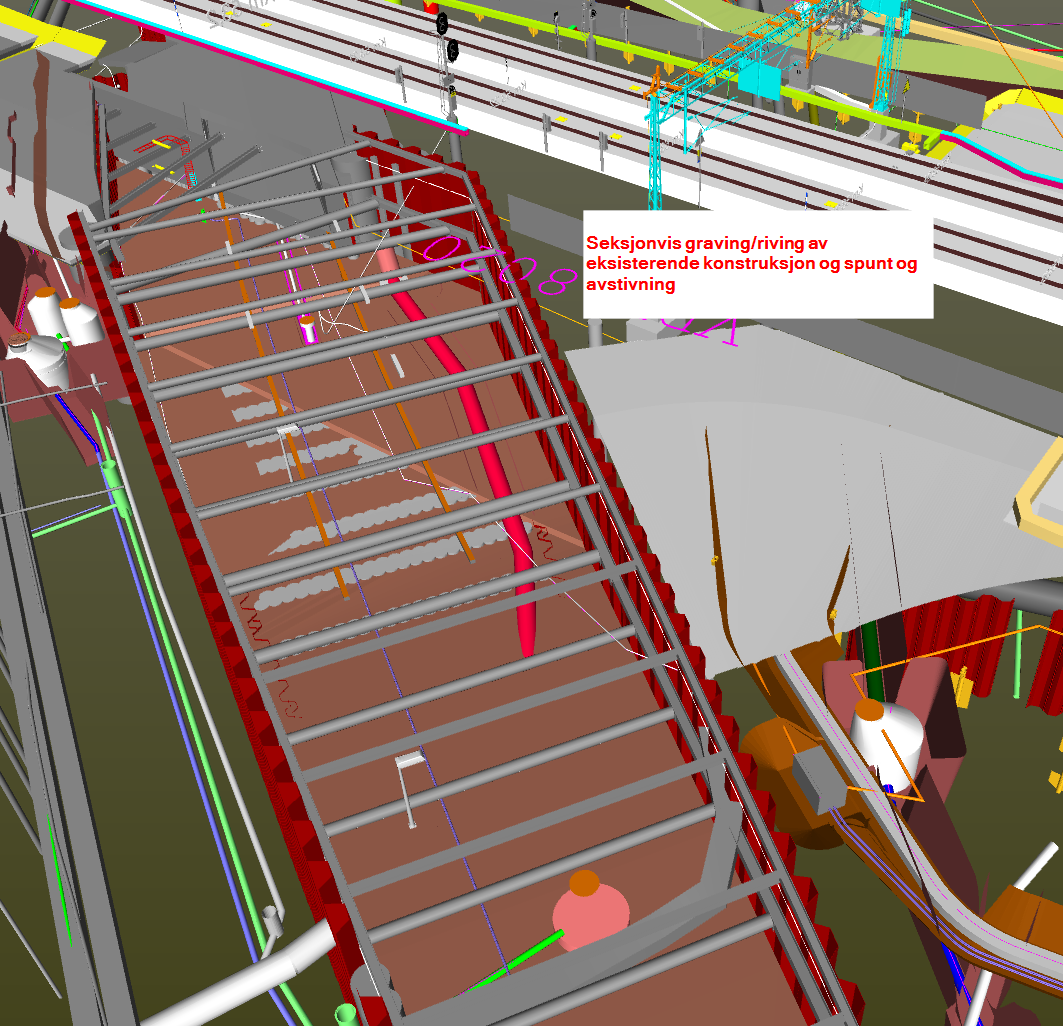 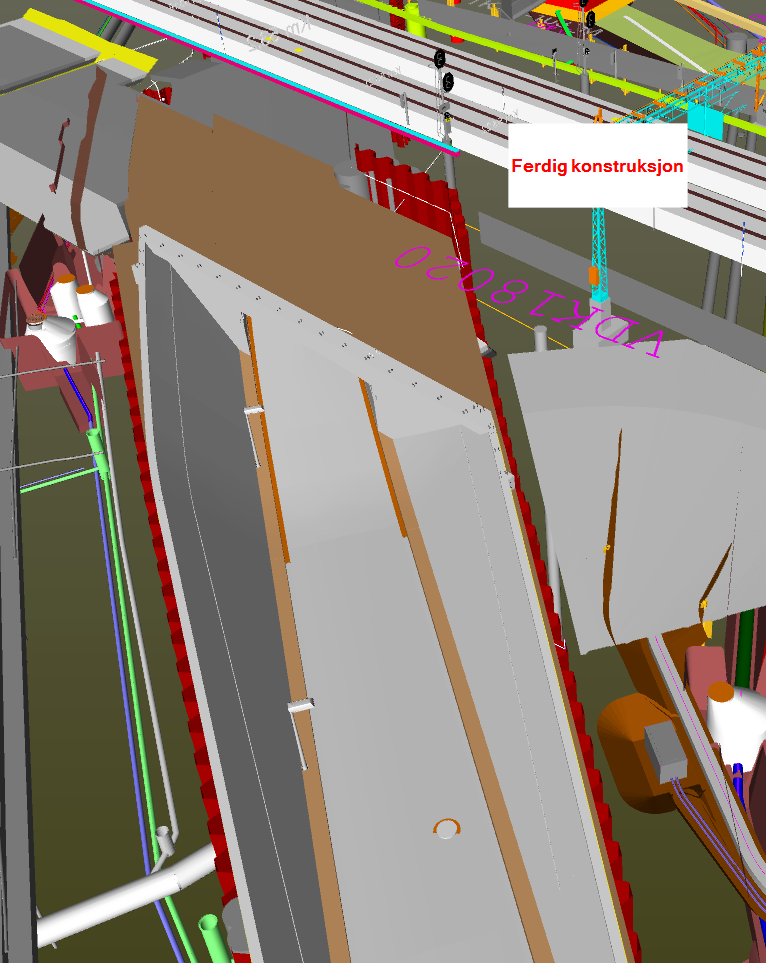 2021-11-11
9
Flisbekken 2Ny overvannsledning på tvers av hele prosjektområdetca. 5,5 m gravedybdeMange etapper – vanntetting mellom etapperKryssing av eksisterende VA i drift
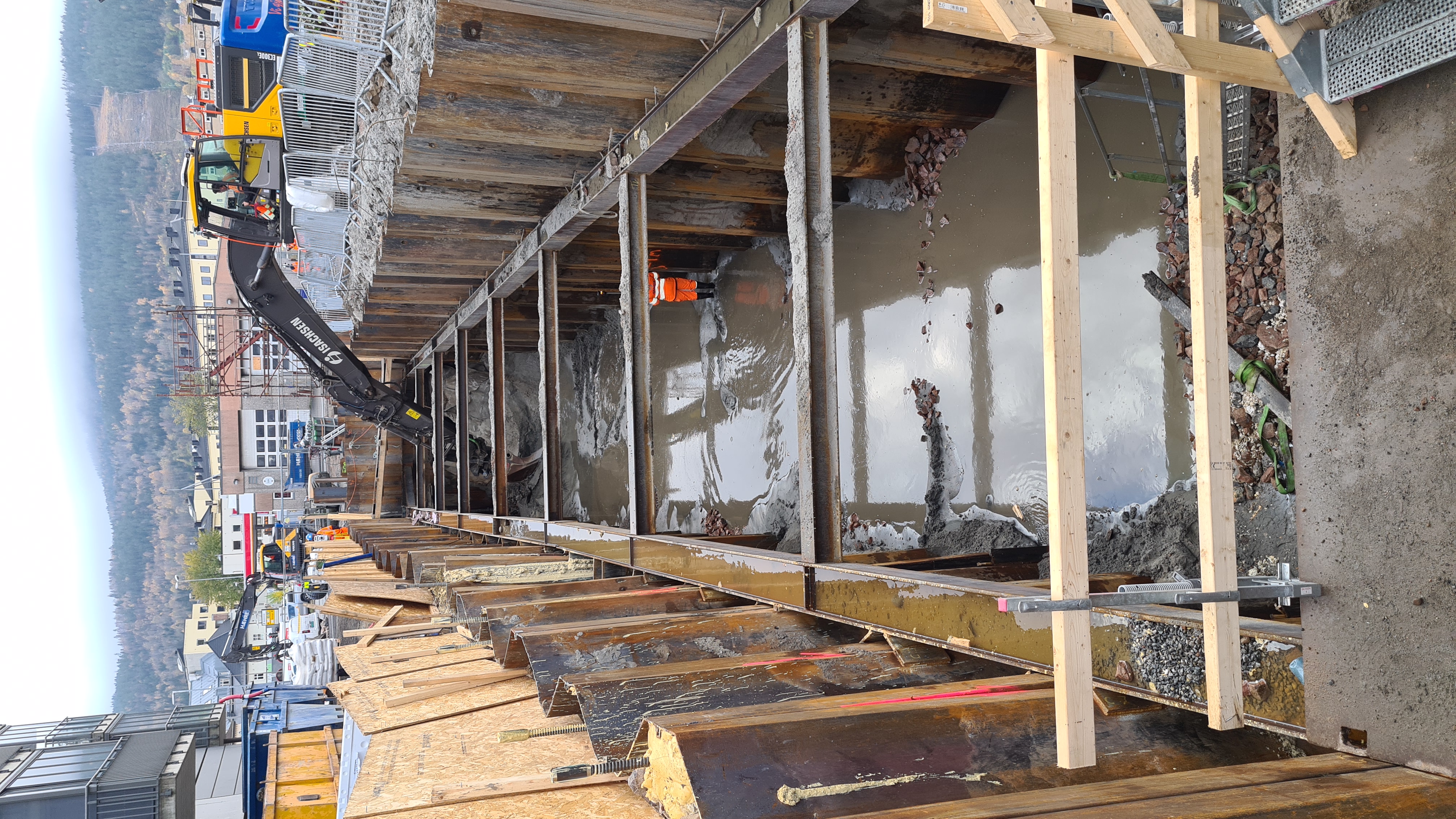 2021-11-11
10
Vår kunnskap bidrar til et mer verdifullt samfunn